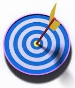 IL CALCIO
ioProgetto
Un esempio di Brainstorming
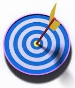 Io ho scelto «il calcio» come tema per il mio LA
Con l’aiuto dei miei compagni ho già fatto un «brainstorming».
ioProgetto
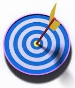 pubblico
Champions League
football
arbitro
Erba, prato
Brasile
football
pubblicità
pallone
Svizzera
giocatori
Inter
partite
calcio
stadi
La Gazzetta
TV
Mondiali
squadre
Italia
scarpe
ioProgetto
Real
soldi
Shaqiri
Juve
Inghilterra
hooligans
FIFA, UEFA
Stipendi giocatori
Maradona
allenatori
penalty
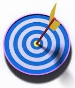 Ma adesso cosa devo fare?
1. 	Prova a unire le parole che «vanno 	d’accordo» tra di loro, per esempio così:
ioProgetto
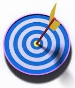 pubblico
Champions League
corner
arbitro
Erba, prato
Brasile
football
pubblicità
pallone
Svizzera
giocatori
Inter
partite
calcio
stadi
La Gazzetta
TV
Mondiali
squadre
Italia
scarpe
ioProgetto
Real
soldi
Shaqiri
Juve
Inghilterra
hooligans
FIFA, UEFA
Maradona
Stipendi giocatori
allenatori
penalty
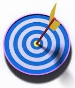 E adesso?
2.	Riscrivi le parole su un altro foglio, a gruppi, 	come le hai unite.
ioProgetto
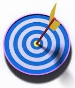 Calcio (dal «caos» all’indice)….
Real Madrid, Inter, Juve, …
Brasile, Svizzera, Italia, Inghilterra, …
Mondiali, Champions League, FIFA, UEFA, …
Shaqiri, Maradona, Giocatori, stipendi, soldi, …
Pubblicità (soldi), Gazzetta, TV, …
Ecc…
ioProgetto
Facendo questo, potresti accorgerti di aver dimenticato dei collegamenti; oppure nuove parole e nuove idee potranno aggiungersi al tuo indice provvisorio.
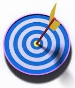 … Calcio (dal «caos» all’indice)
Real Madrid, Inter, Juve, Milan, Manchester United, Basilea, Biasca, Ligornetto, partite, …
Brasile, Svizzera, Italia, Inghilterra, partite …
Mondiali, Champions League, FIFA, UEFA, Leghe nazionali e regionali, campionati, partite, arbitri, …
Shaqiri, Maradona, Pirlo, Van Nistelrooij, Beckham, Ronaldo, Messi, giocatori, allenatori, arbitri, stipendi, soldi, …
Pubblicità (soldi), Gazzetta, TV, radio, Internet, …
Pallone, prato, erba, stadi, …
Pubblico, hooligans, polizia, …
Corner, penalty, hands, off-side, cross, …
Ecc …
ioProgetto
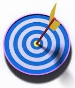 E come continuo?
A questo punto dovrai fare delle scelte, non puoi approfondire tutto. Chiediti che cosa ti interessa di più e comincia a eliminare qualche cosa.
Ma soprattutto trova un interrogativo, una domanda alla quale vuoi rispondere attraverso il tuo lavoro. Che cosa vuoi sapere, esattamente?
ioProgetto
ORA TI MANCA SOLO UN PIANO DI LAVORO …